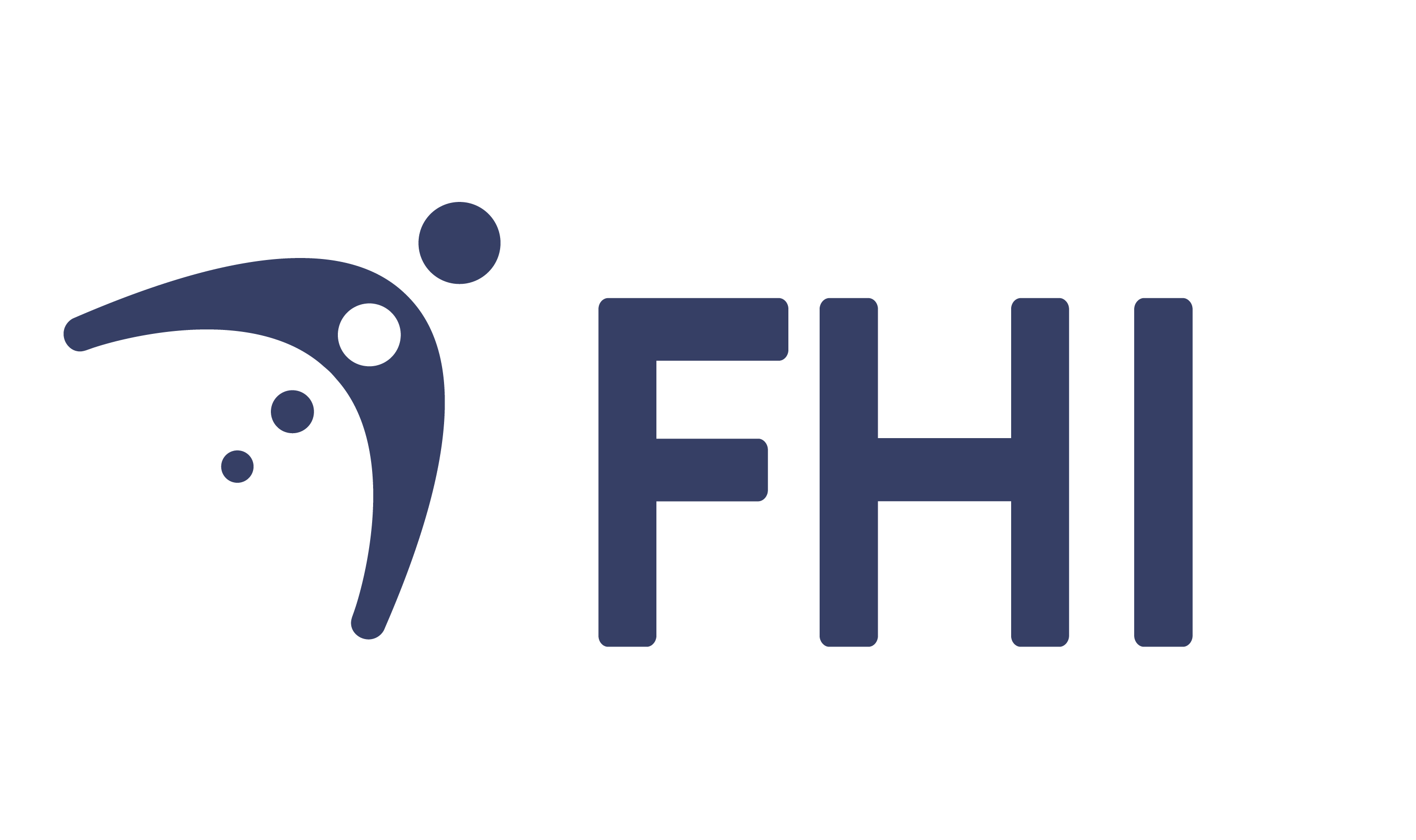 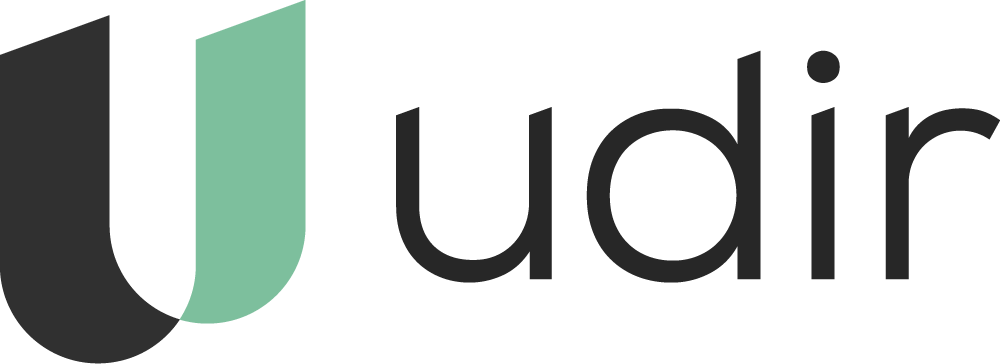 «Kommunepakke»  informasjon om hva gjelder i forbindelse med gjenåpning fra 25.september 2021
Statsforvalternes kommunikasjonsforum 24.sept.2021
Brev til SF og kommuner fra HOD 24. sept 2021
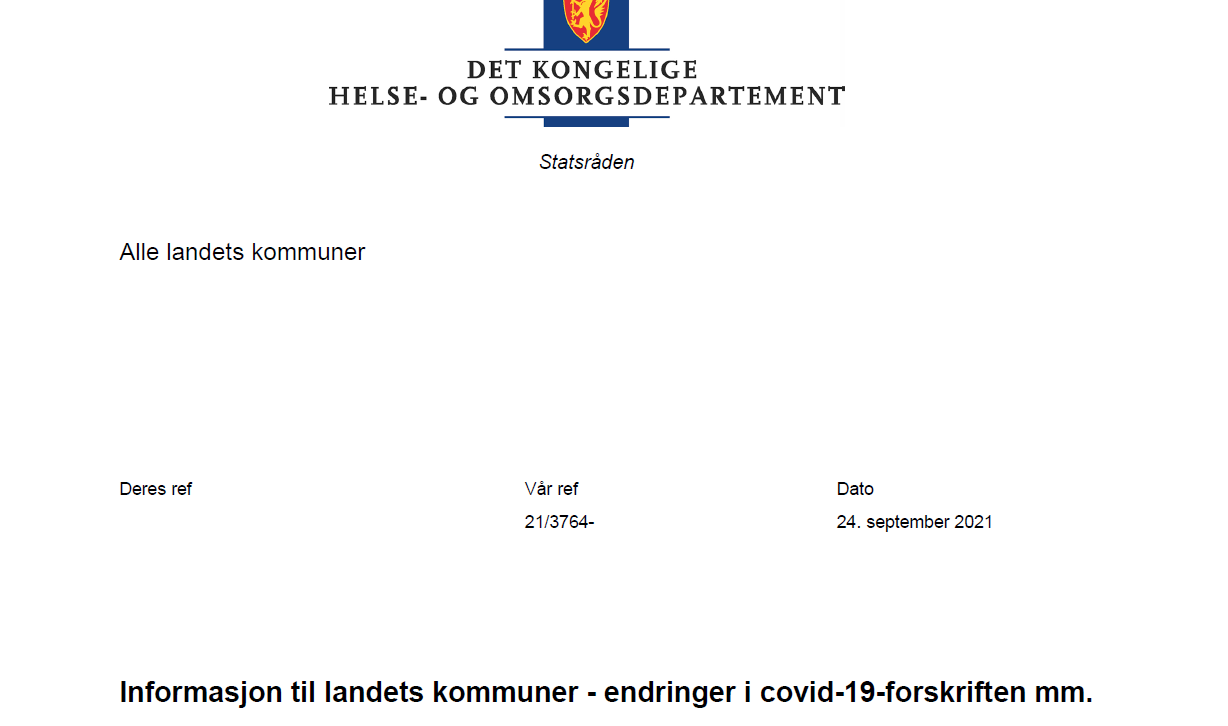 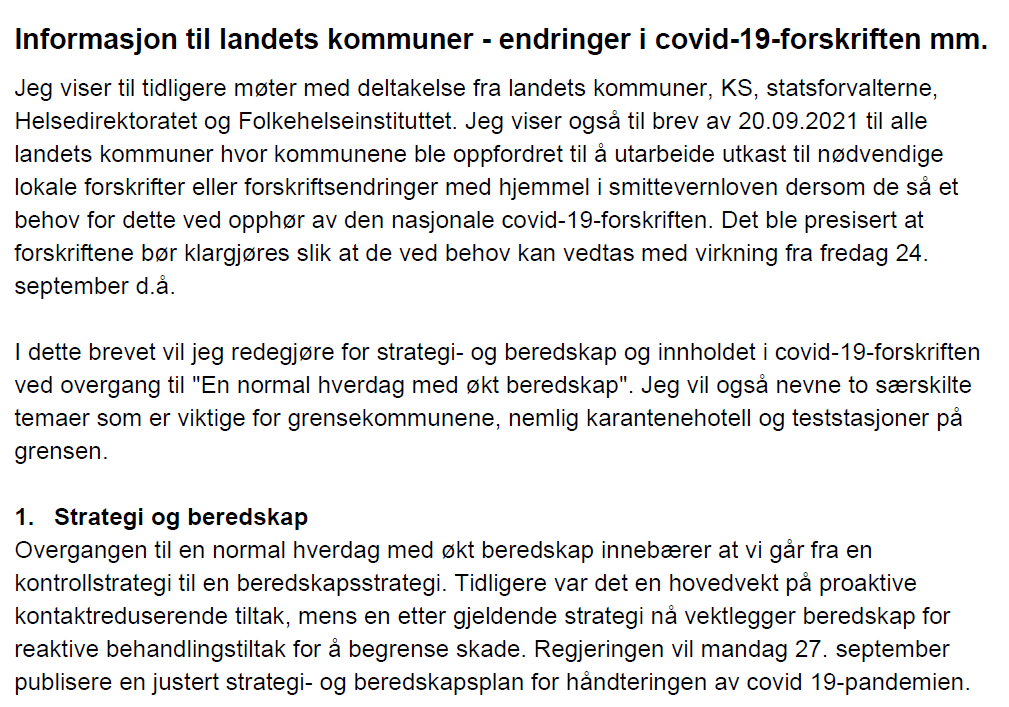 Helsedirektoratet
2
Regjeringen: Nasjonale råd og regler Norge går over til en normal hverdag med økt beredskap - regjeringen.no
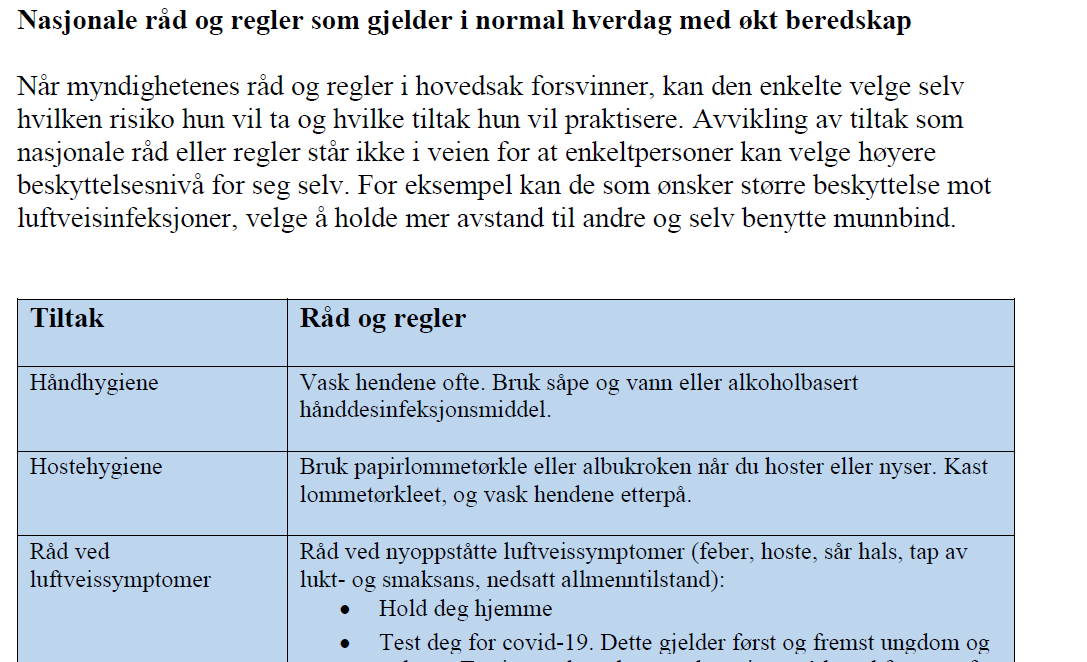 Helsedirektoratet
3
Faglig grunnlag fra Hdir og FHI
Faglig grunnlag til Helse- og omsorgsdepartementet (covid-19) – Helsedirektoratet
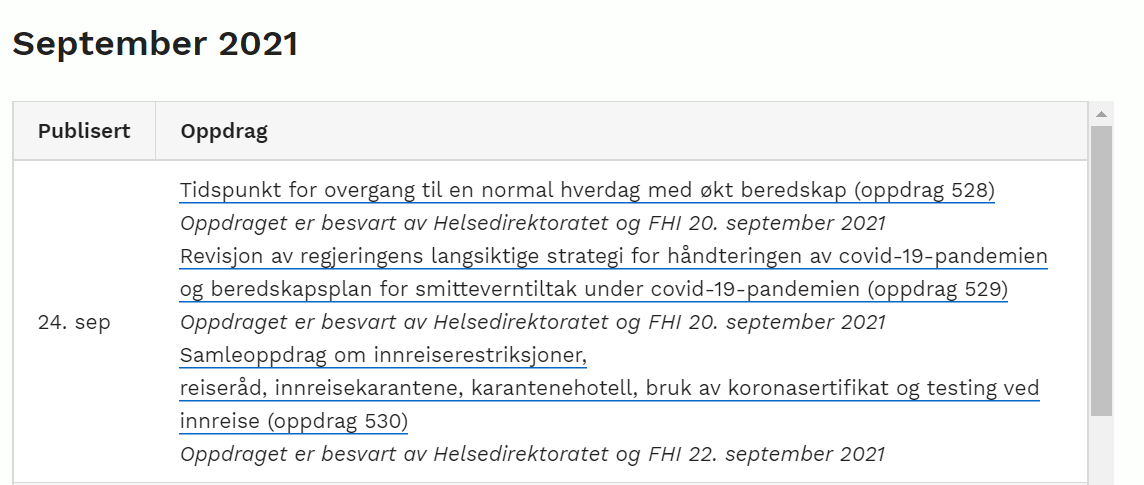 Helsedirektoratet
4
Endringer i covid-19 forskriften
Lenke til forskriften: https://lovdata.no/SF/forskrift/2020-03-27-470 

Grove trekk:
Smittekarantene - utgår
Karantenehotell - utgår
Tiltaksnivå A-C - utgår
Arrangementer og virksomheter - utgår
Opplæring- og utdanningsvirksomhet – utgår
Reisekarantene – store endringer
Fra regjeringens pressemelding: Nedjustert TISK fra 27.september
Nedjustert TISK (testing, isolasjon, smittesporing, karantene) innebærer at færre må gå i karantene*, og at kommunene i mindre grad skal drive med smittesporing.

Karantene blir et råd til de mest smitteutsatte*: Personer som er i samme husstand, eller er tilsvarende nære, og som samtidig er uvaksinerte/ikke-fullvaksinerte.

Øvrige nærkontakter fritas fra plikt til smittekarantene.

Rutinemessig smittesporing begrenses til nærkontakter som er husstandsmedlemmer og tilsvarende nære.

* Veilederen for nedjustert TISK (Helsedirektoratet) : OPPDATERES som følge av «Normal hverdag med økt beredskap»
Helsedirektoratet
6
Oppdatering i alle kanaler
Helsedirektoratet
7
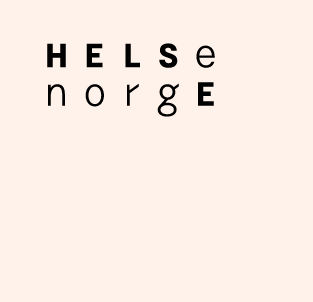 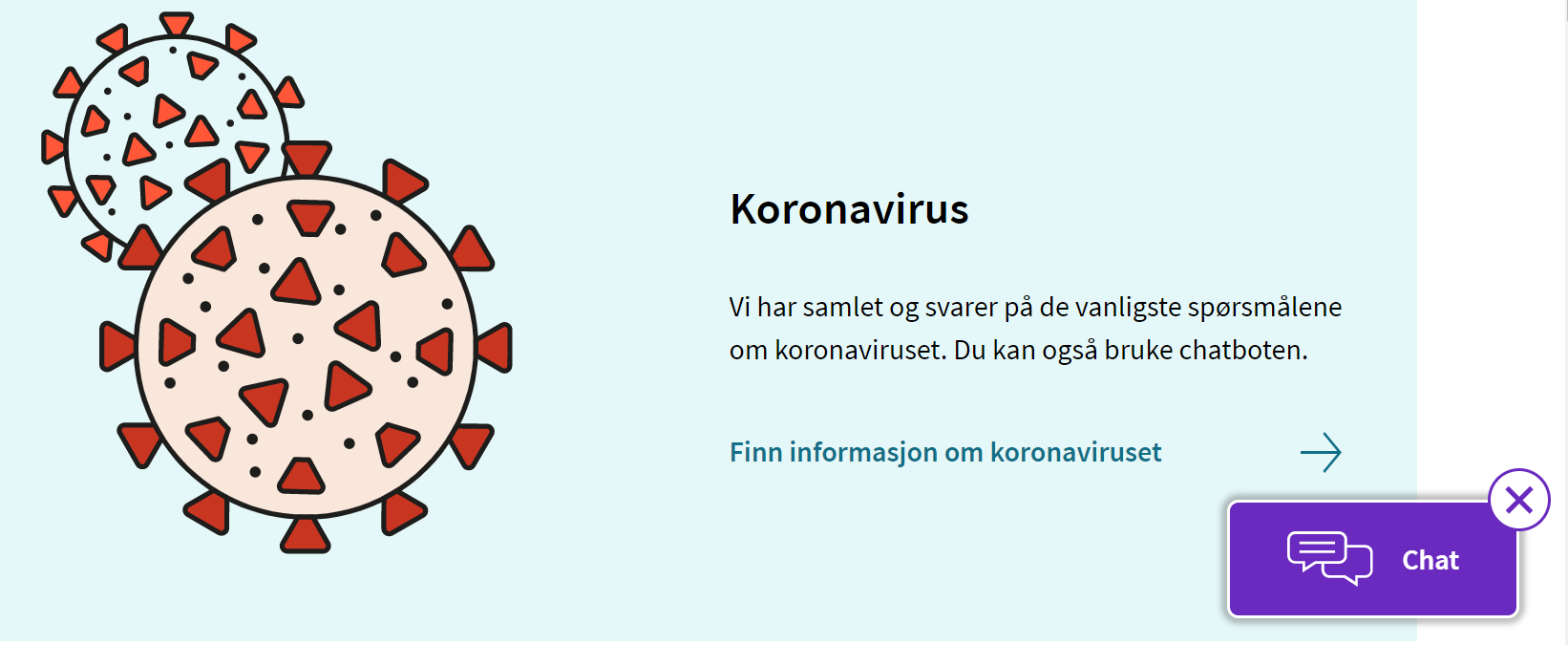 Alt innhold om koronainformasjon gjennomgås! 

Nytt innhold legges inn her:
https://www.helsenorge.no/koronavirus/reise/
https://www.helsenorge.no/koronavirus/oversikt-over-regler-og-anbefalinger/
https://www.helsenorge.no/koronavirus/testing-og-symptomer/
https://www.helsenorge.no/koronavirus/barn-og-unge/

Chatbot oppdateres kl. 2400 natt til 25.september
Helsedirektoratet
8
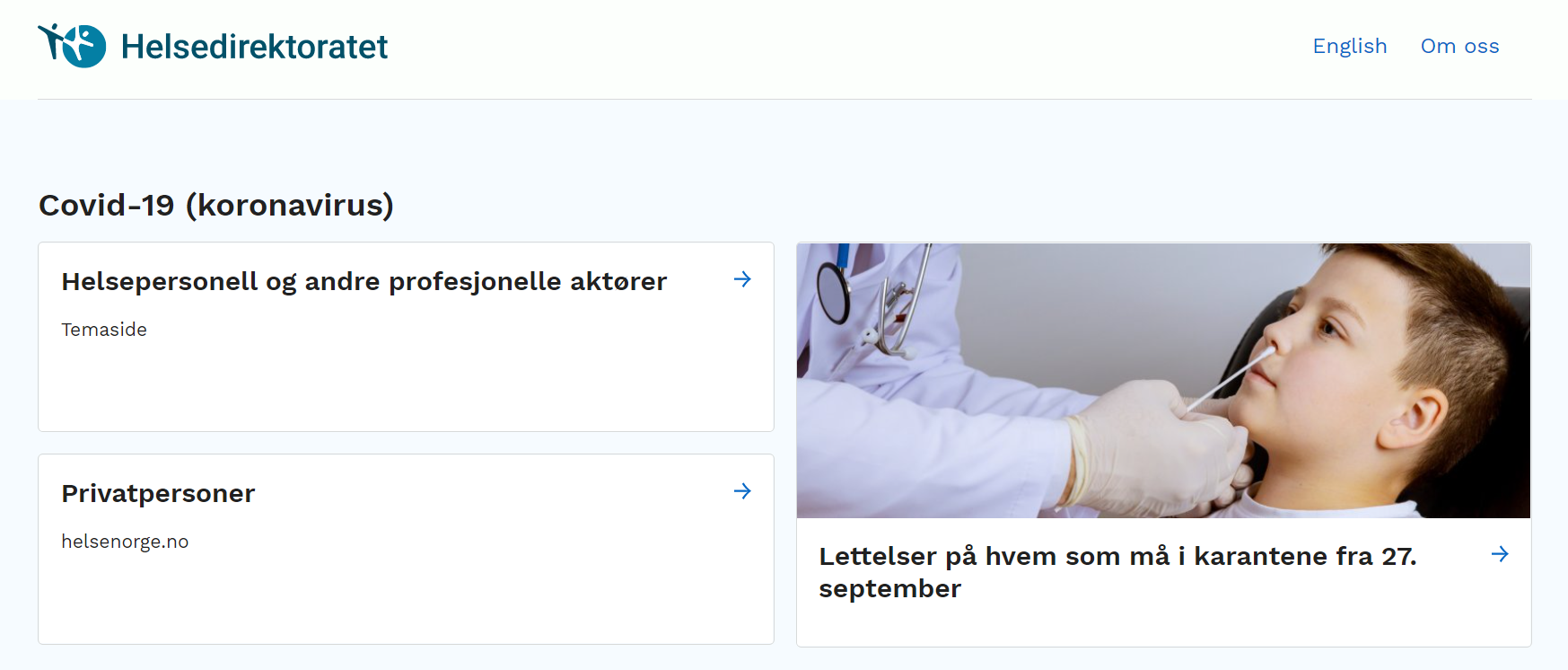 Helsedirektoratet.no
Alle veiledere og nyhetssaker covid-19 arkiveres
Vi legger alle de avpubliserte som PDF-er med vannmerke i relevante kapitler i hovedveilederne for de som måtte trenge disse.
Legger disclaimer på andre kapitler som ikke er oppdatert
Helsedirektoratet
9
Helsedirektoratet.no: Oppdatert informasjon kap. 3 til 5 i hovedveilederen (arrangementer + idrett + næringsliv)
Oppdatert informasjon: 

Kap 3: https://www.helsedirektoratet.no/veiledere/koronavirus/arrangementer-gjester-i-hjemmet-og-avstand

Kap 4: https://www.helsedirektoratet.no/veiledere/koronavirus/idrett-kultur-og-frivillighet

Kap 5: https://www.helsedirektoratet.no/veiledere/koronavirus/naeringsliv-servering-handel-reiseliv-og-transport
Helsedirektoratet
10
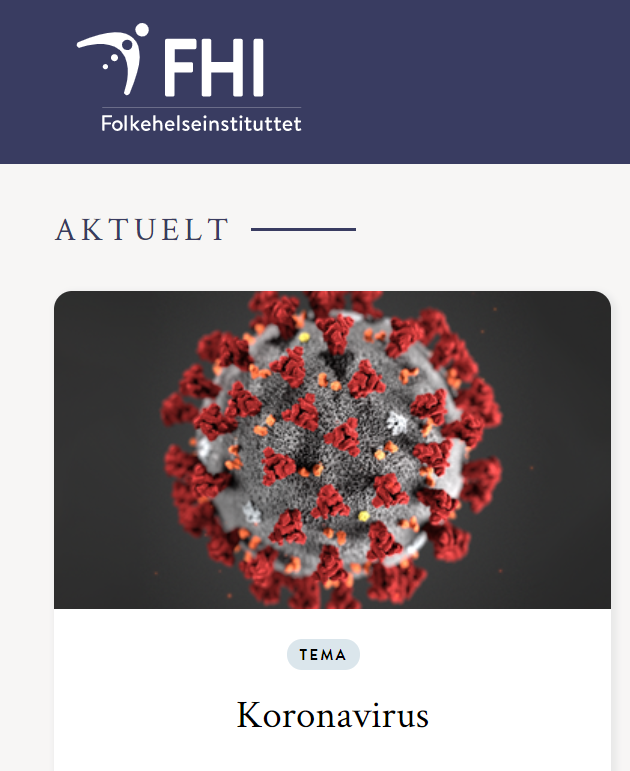 FHI.no
Nytt innhold legges inn i allerede eksisterende artikler i koronaveilederen, bortsett fra en ny artikkel om smittevernråd til befolkningen: 

https://www.fhi.no/nettpub/coronavirus/fakta/smittevernrad-for-befolkningen/ 

Utdatert innhold legges i historisk arkiv, men er fortsatt søkbart og det vil være tydelig lenket fra koronaveilederen til utdatert innhold.
Helsedirektoratet
11
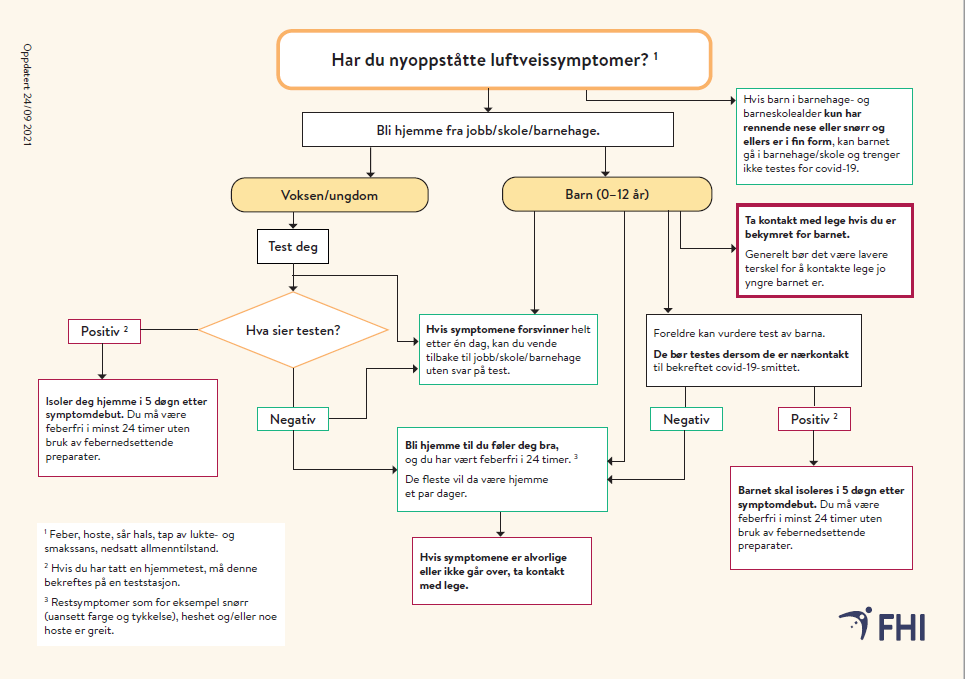 Hva gjør du når du er syk?
https://www.fhi.no/publ/2021/flytskjema-nyoppstatte-luftveissymptomer/
Helsedirektoratet
12
Utdanningsdirektoratet har sendt epost til alle barnehager, skoler og eiere
Tilbake til normalen i barnehager og skoler

Fra lørdag 25. september kl. 16 går vi over til en normal hverdag med økt beredskap. Det er ikke lenger nødvendig med kontaktreduserende tiltak i barnehager og skoler. Trafikklysmodellen kan bare videreføres eller tas i bruk dersom den enkelte kommune mener at smittesituasjonen krever lokale tiltak.   

Den voksne befolkningen er i stor grad vaksinert, og en økende andel ungdom får vaksine. Barn og unge har lav risiko for alvorlig covid-19 sykdom. Derfor er det ikke lenger nødvendig eller forholdsmessig å ha tiltak i skoler og barnehager som begrenser hverdagen deres. De grunnleggende smittevernrådene gjelder fortsatt. 

Les mer på udir.no. 

Vennlig hilsenUtdanningsdirektoratet
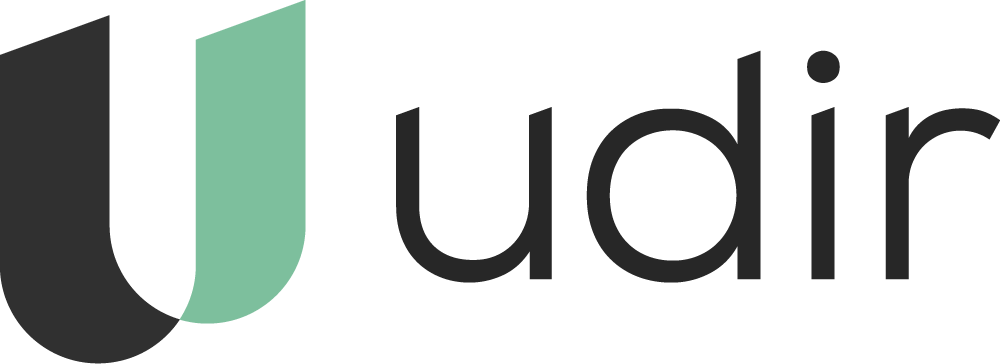 Helsedirektoratet
13
Fraværsføring og fraværsgrensen
Unntak fra fraværsreglene forlenges til og med 10. oktoberElever som har fravær av helsegrunner, skal slippe å gå til fastlegen for å få dokumentert fraværet. Elever under 18 år må likevel legge fram bekreftelse fra en forelder, mens myndige elever kan legge fram egenmelding.

Fraværsregler som normalt fra 11. oktoberDet betyr at elevene ikke lenger kan bruke egenmelding eller bekreftelse fra en forelder ved fravær av helsegrunner.
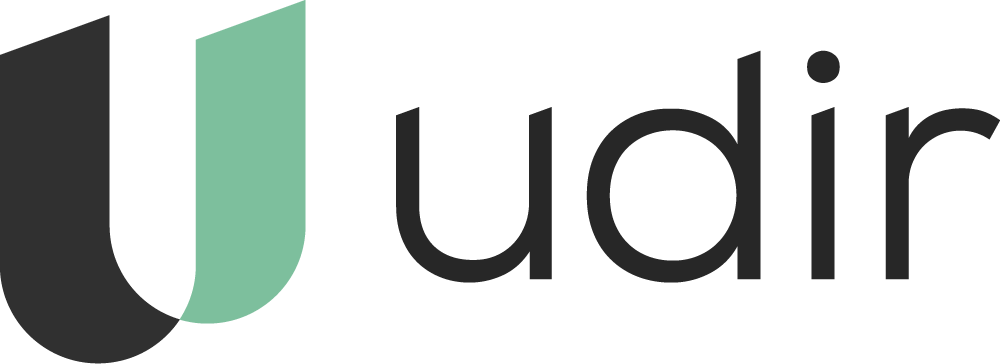 Helsedirektoratet
14
Kampanjer
Kampanje på gjenåpning og smittevernregler kommer, mest sannsynlig i begynnelsen av uke 39. 
Vi vil dele og gi info når det er klart  Last ned filer herfra: https://helsedirektoratet.imageshop.no/ 

Her er elementer fra gjenåpningskampanjen fra Sundhetsstyrelsen i Danmark:
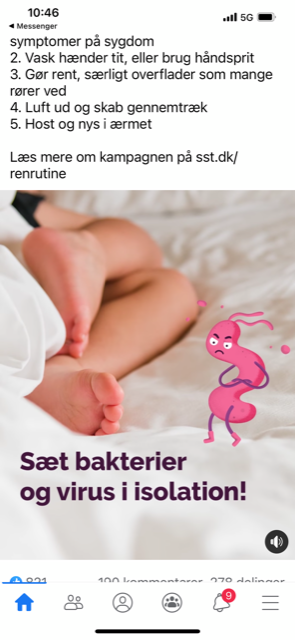 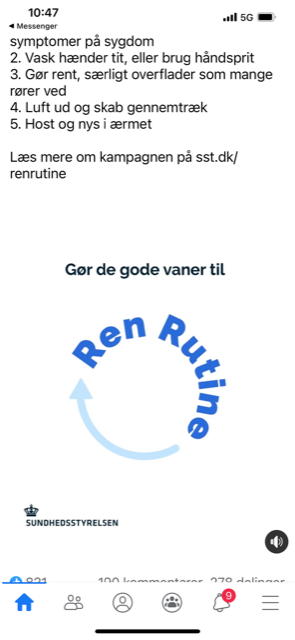 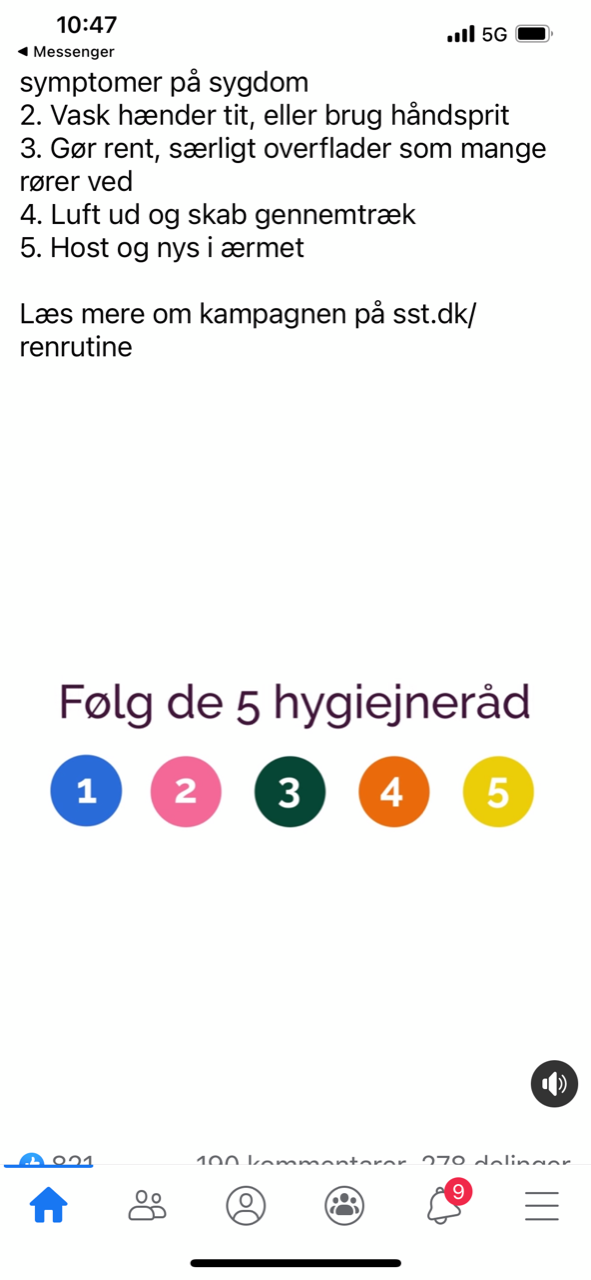 Helsedirektoratet
15
Sosiale medier – følg med og del innlegg
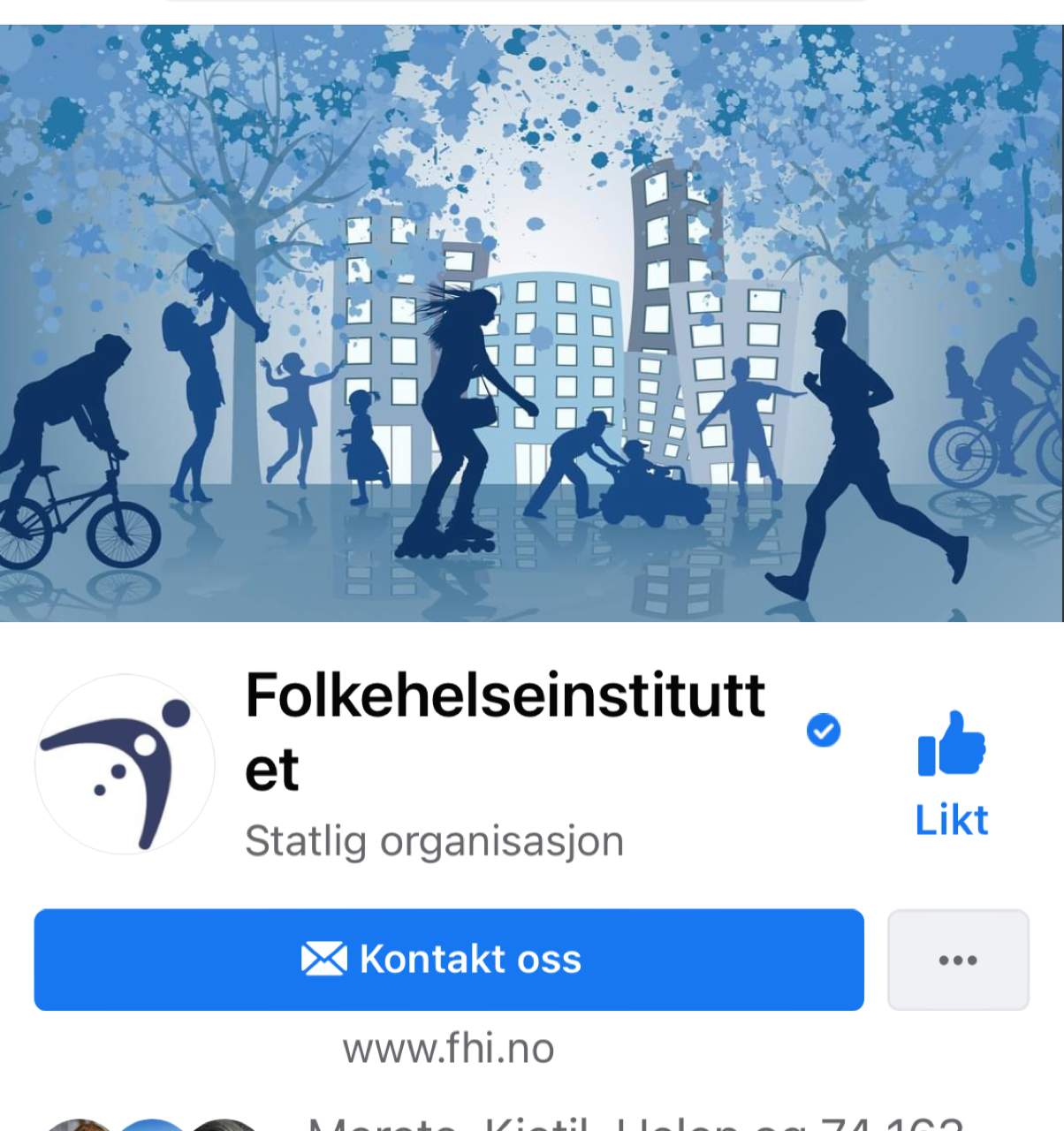 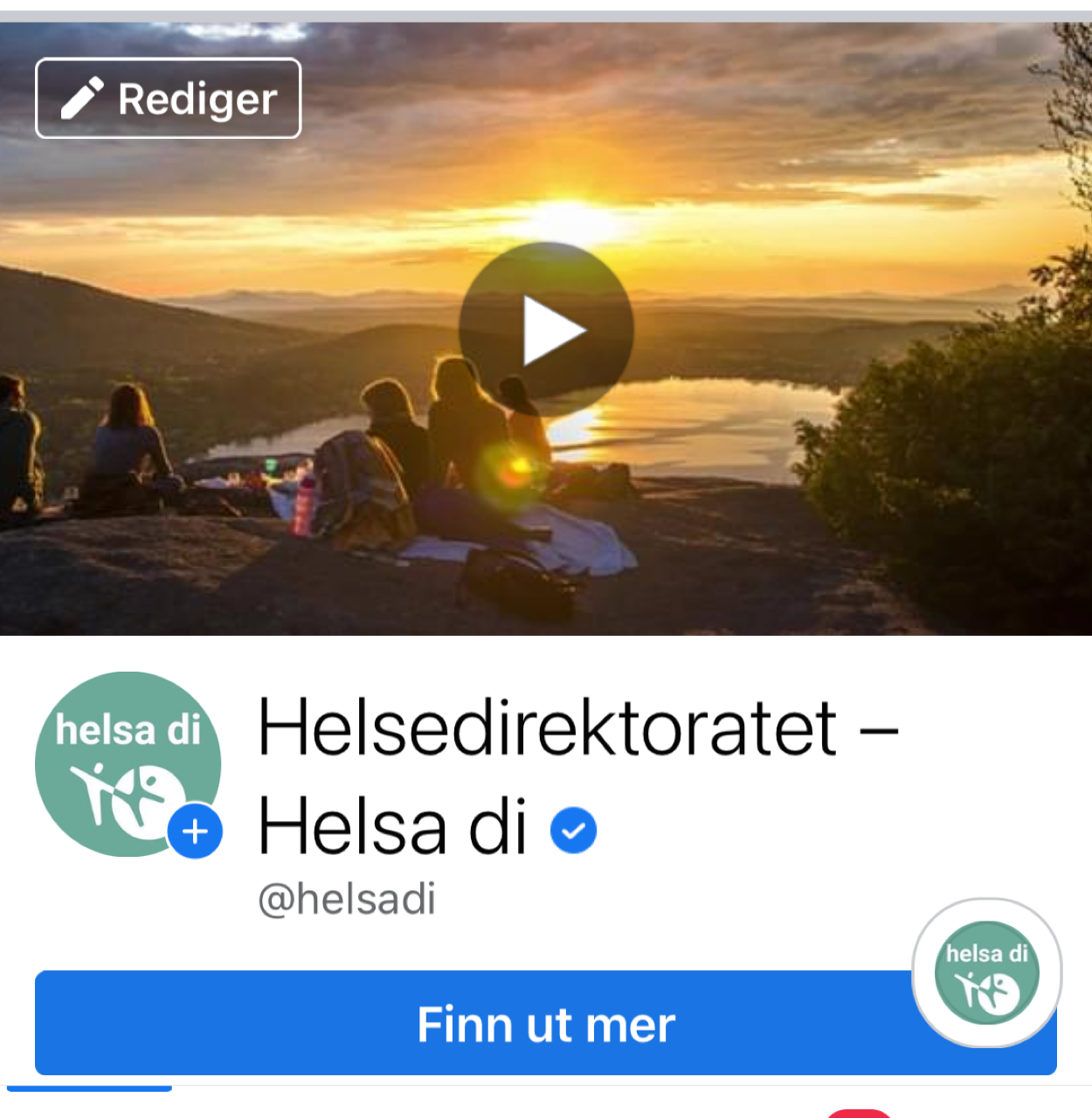 Helsedirektoratet
16
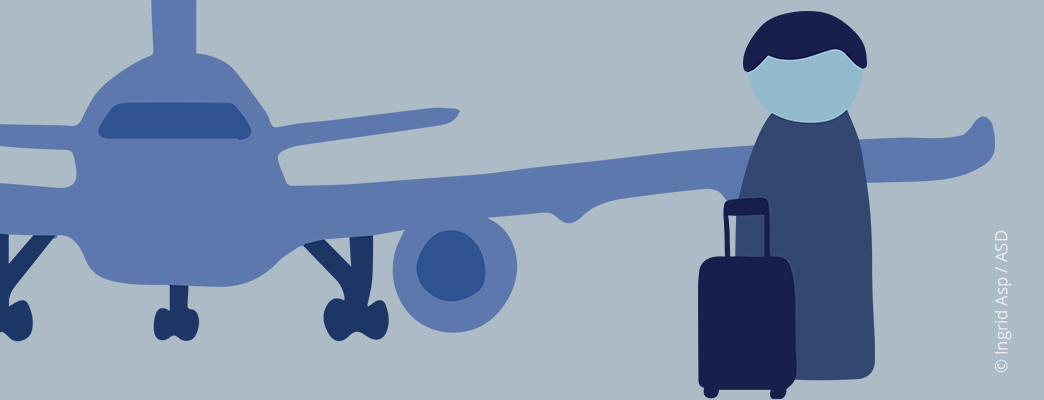 Innreiseinformasjon
På innreise klargjør vi for publisering av lettelsene som kommer, men trenger mer tid for å dykke ned i alle detaljene i karantenesjekken.no 

Oppdatert info på Helsenorge.no vil være klar til kl. 1600 i morgen

«I en normal hverdag med økt beredskap blir det færre personer som har krav til å teste seg ved grensepassering. Av det grunn har regjeringen besluttet at teststasjonene gradvis bygges ned over tre faser. Testtilbudet spisses gradvis mot grenseovergangene hvor sannsynligheten for å avdekke smittede personer vurderes som størst» jf brev til kommuner 24. sept.
Re-open EU (europa.eu)
Helsedirektoratet
17
Møte med kommuner, KS, statsforvaltere, Hdir, FHI og DSB tirsdag 28. september kl. 10-11.Tema: «Status og oppdatert strategi og beredskapsplan for håndtering av covid- 19 pandemien». Innkalling kommer!
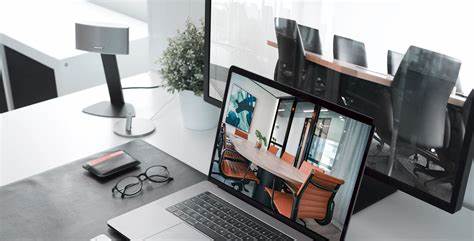 Helsedirektoratet
18